格子シミュレーションによる非自明固定点の探索
伊藤　悦子　基研→工学院大学
2008/12/20,理研シンポジウム「場と弦の理論の新展開に向けて」
Collaborators
Numerical simulation was carried out on the vector supercomputer NEC SX-8
in YITP, Kyoto University 
and RCNP, Osaka University
Erek Bilgici a
Antonino Flachi b
Masafumi Kurachi c
C. –J. David Lin d
Hideo Matsufuru e
Hiroshi Ohki b, f
Tetsuya Onogi b
Takeshi Yamazaki b
a : University of Graz
b : YITP, Kyoto University
c : Los Alamos National Laboratory
d : National Chio-Tung University, and 
     National Center for Theoretical Science
e : KEK
f  : Department of Physics, Kyoto University
Large flavor QCD理論に非自明赤外固定点が存在するか？
格子シミュレーションで非摂動論的なrunning coupling constantをみてみよう
動機と関連した研究
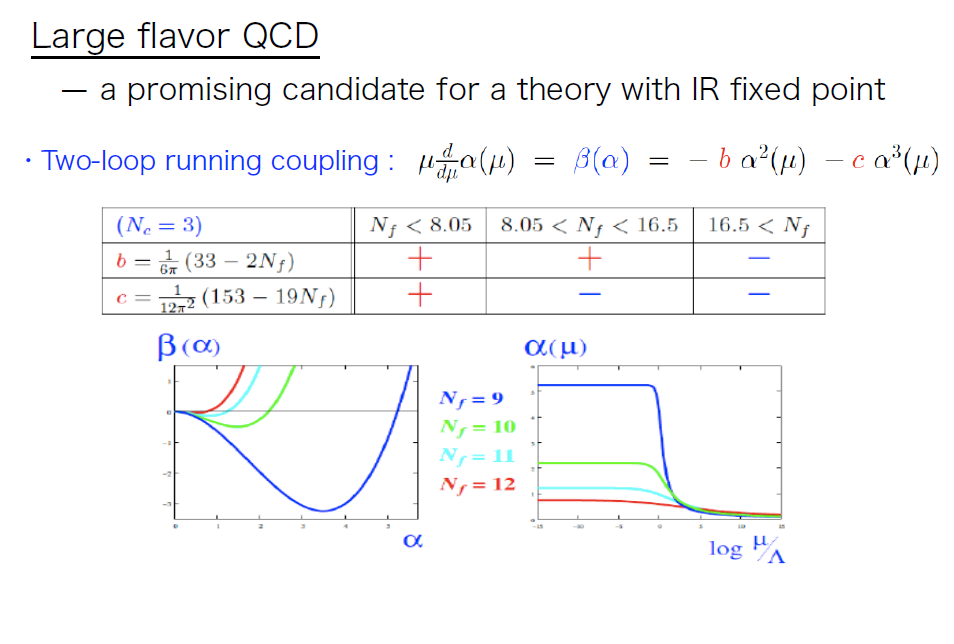 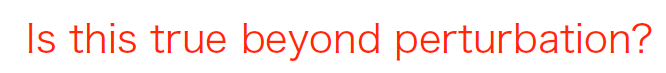 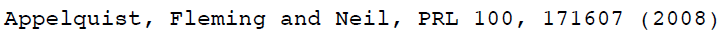 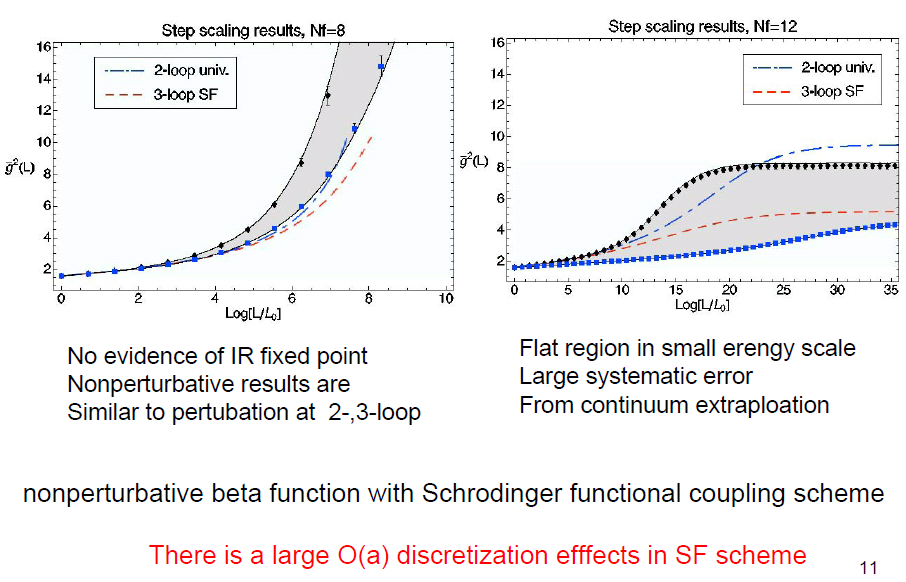 今日の発表の流れ(10分用)
動機と関連した研究


新しい繰り込みスキームの定義

running coupling constantをみるには？

シミュレーションのパラメータと結果
Technical steps
N_f=12 のシミュレーションの状況
先行する研究では、大きいsystematic errorが問題
（連続極限を取るときのfit関数によるエラー）
O(a/L) エラーを持たないrenormalized couplingを定義
step scalingの方法
Wilson loop scheme
Polyakov loop scheme
新しい繰り込みスキームの定義
The Wilson loop
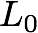 : box size (spatial)
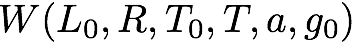 : box size (temporal)
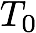 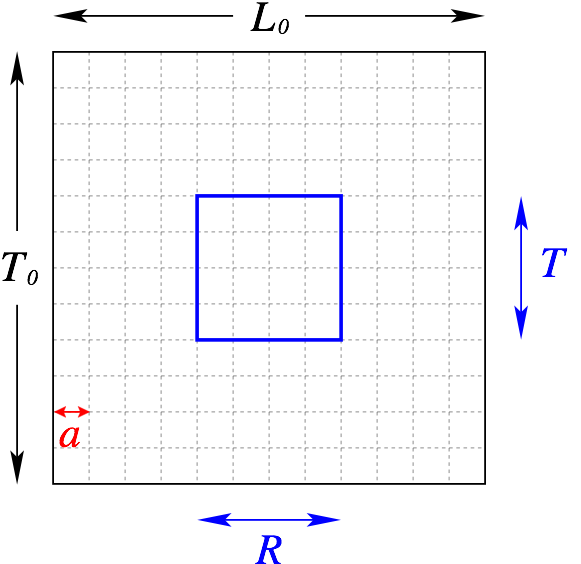 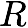 : size of the Wilson loop (spatial)
: size of the Wilson loop (temporal)
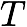 : lattice spacing
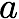 : bare coupling
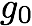 We choose the renormalization scheme:
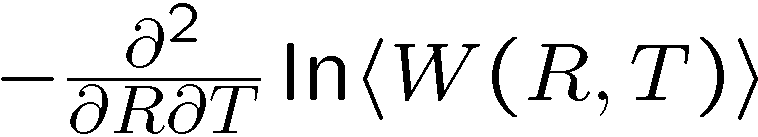 is estimated by calculating the Creutz ratio.
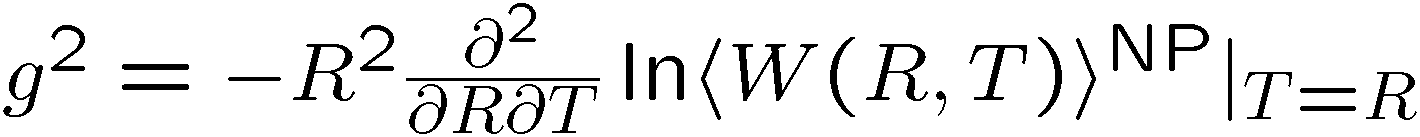 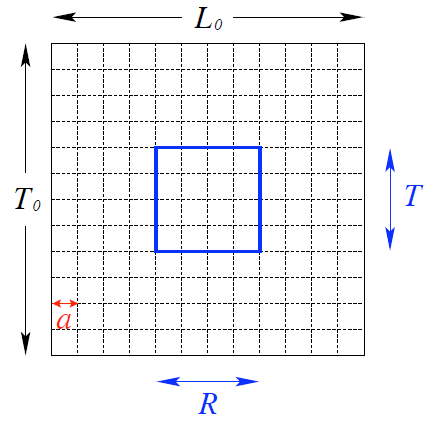 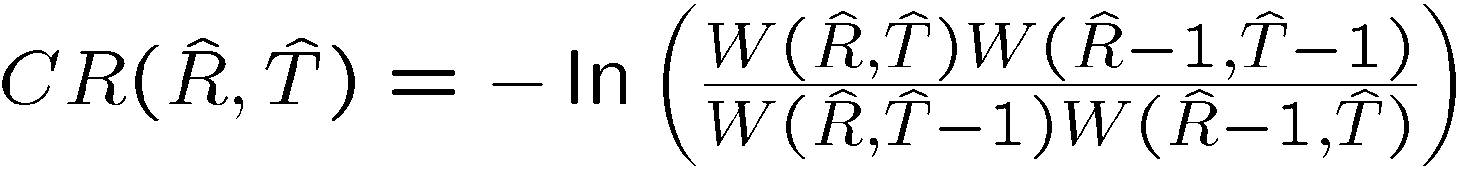 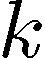 No O(a/L) contribution!!
Renormalized coupling in “Wilson loop scheme”
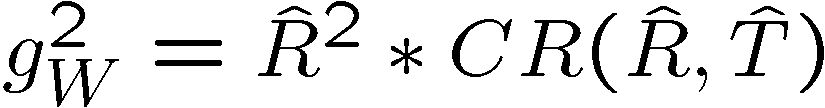 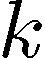 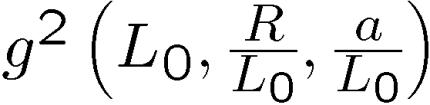 renormalized coupling
fix the free parameter in the renormalization condition
take the continuum limit
     is the scale which defines the running coupling constant of step scaling
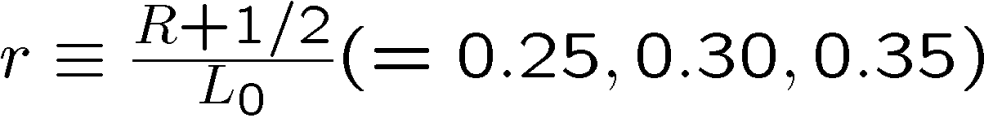 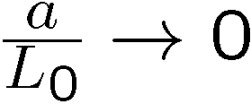 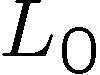 How to take the continuum limit
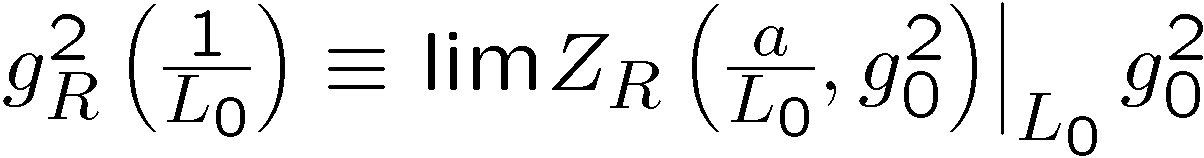 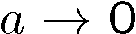 To take the continuum limit, we have to set the scale “     ”. 
It corresponds to  tuning        to keep a certain input physical parameter constant.
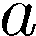 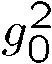 input
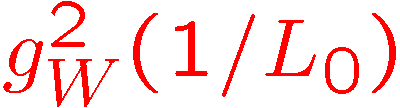 output
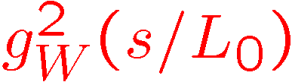 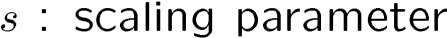 シミュレーションの結果
明日の1時間トークで！
quenched QCDの場合(fermionのloopはない)
Extrapolation to the continuum limit
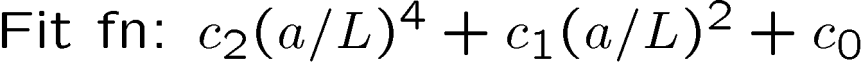 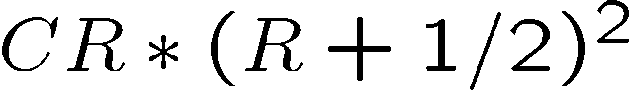 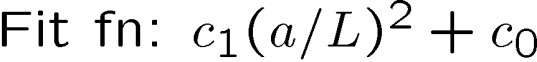 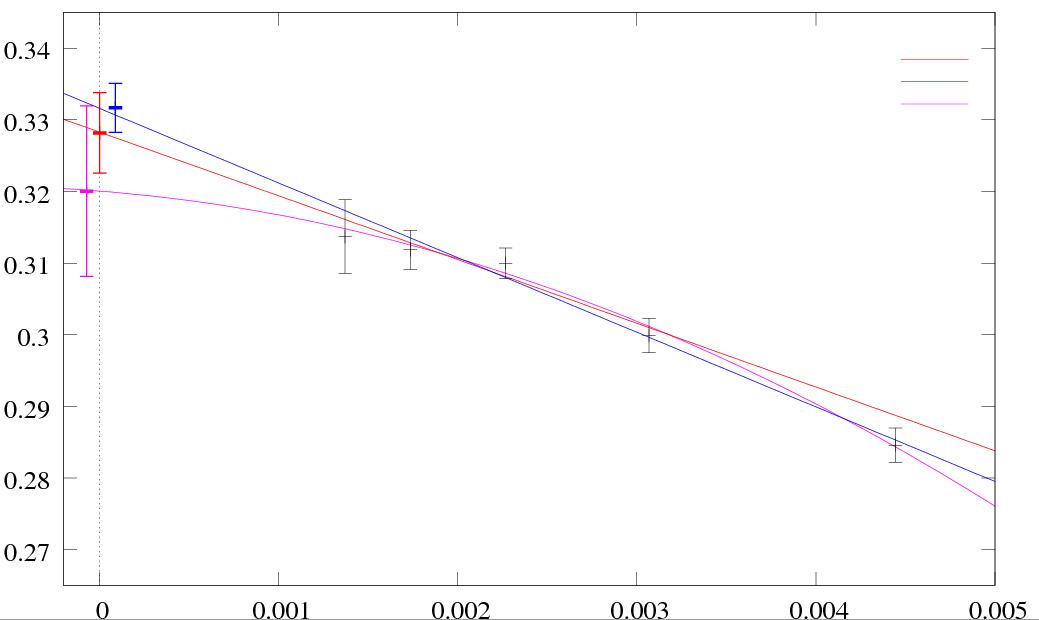 Data
4p linear fit
5p linear fit
5p quadratic fit
(Step1 )
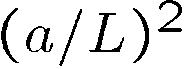 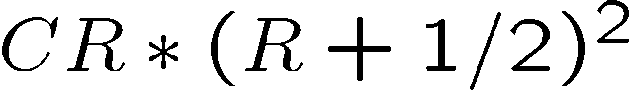 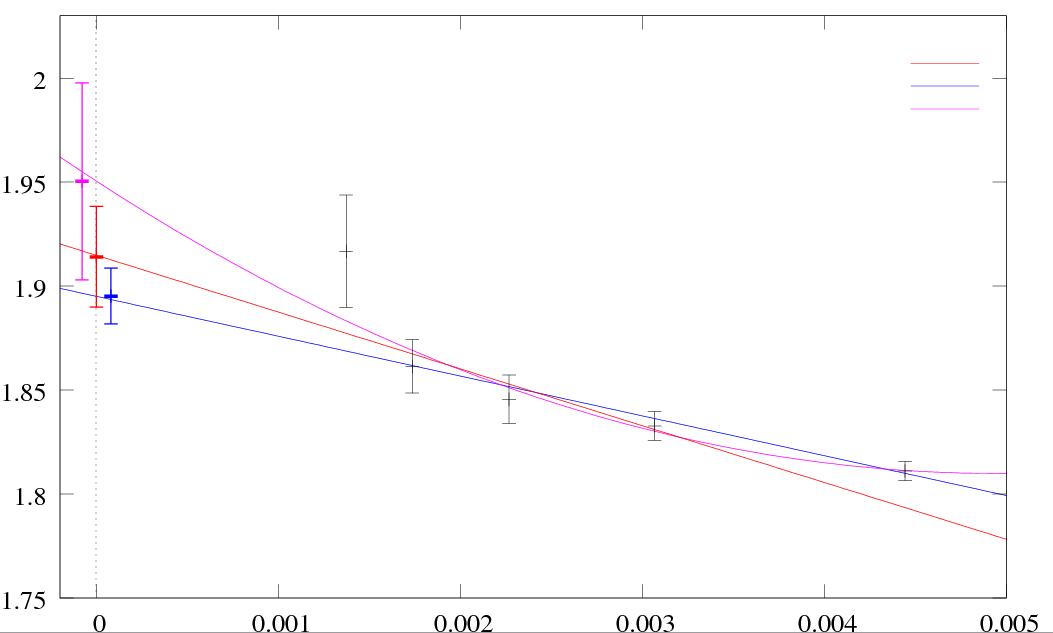 Data
4p linear fit
5p linear fit
5p quadratic fit
(Step7 )
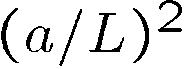 running coupling constant
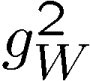 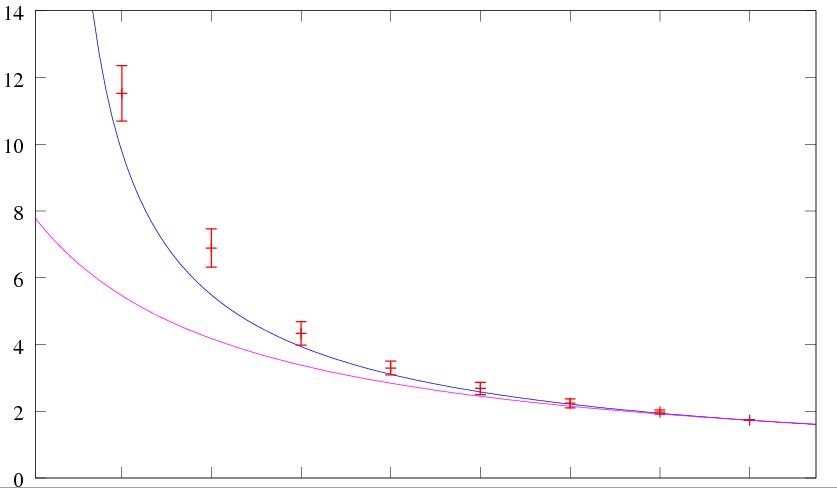 Wilson scheme
2-loop
1-loop
Log (L_0/L)
running coupling constant
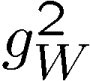 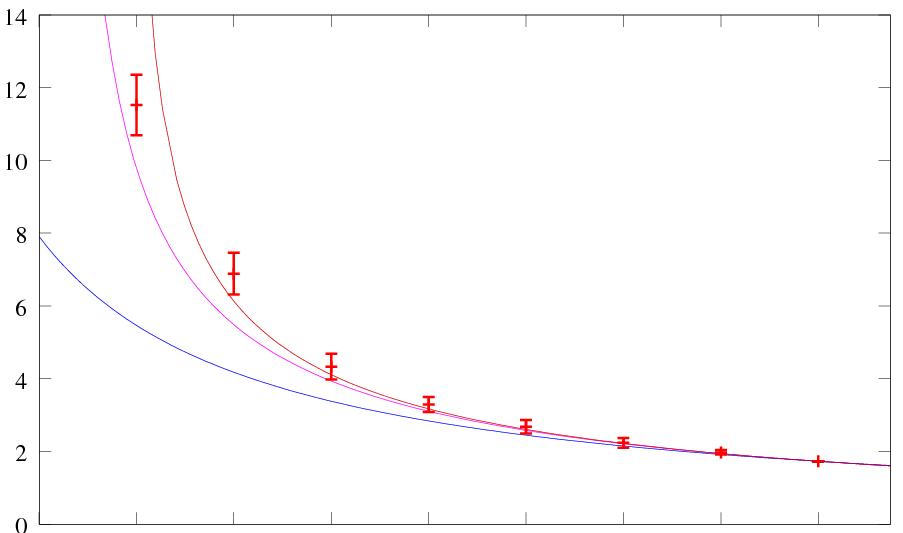 Wilson scheme
3-loop (MS bar scheme)
2-loop
1-loop
Log (L_0/L)
quenched QCD testのまとめ
“Wilson loop scheme”を定義した。
smearingによって統計誤差が劇的に小さくなった。
smearing levelとR/Lの比の取り方を調べた。
発表の流れ(1時間用)
動機と関連した研究
新しい繰り込みスキームの定義
running coupling constantをみるには？

シミュレーションのパラメータと結果
Technical steps



N_f=12 のシミュレーションの状況
step scaling
Smearing　　小さい統計誤差
Extrapolation to the continuum limit　　小さい系統誤差
Binning　　　シミュレーション時間の短縮
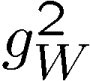 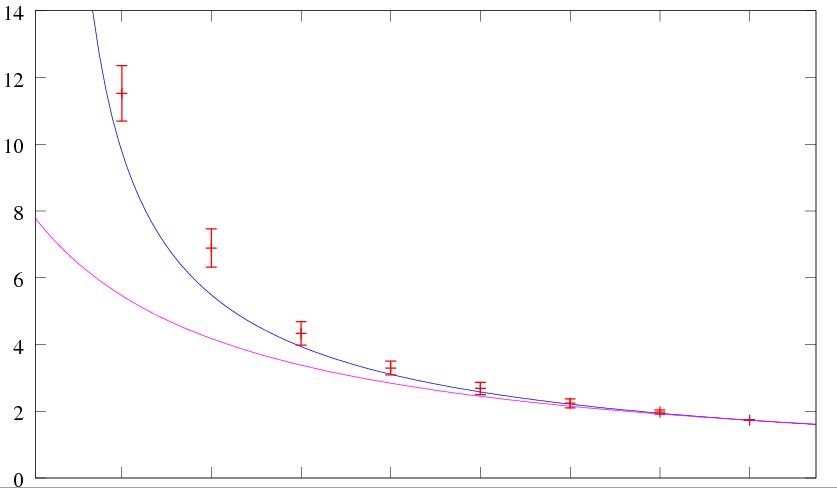 Wilson scheme
2-loop
1-loop
2人で１日
5人で丸3日
Log (L_0/L)